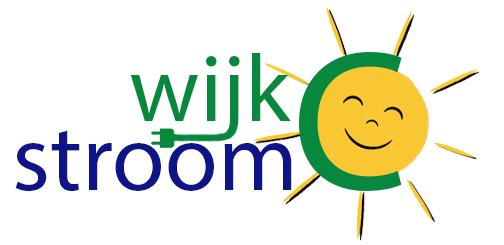 Project 1:
Pastoor van Nuenenstraat, Kroonstraat en Nieuwekade
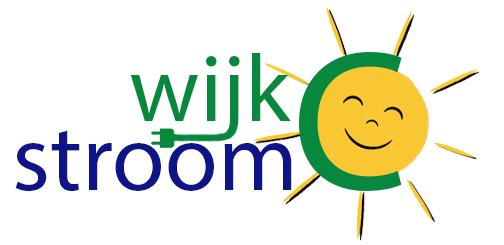 Een warm welkom!
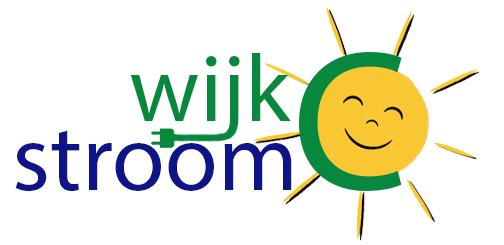 Agenda:

Voorstelrondje
Over Wijk C
Korte introductie partners
Project 1
Met elkaar in gesprek: hoe kunnen we elkaar helpen?
Besluitvorming: wat wordt het vervolg?
Afsluiting
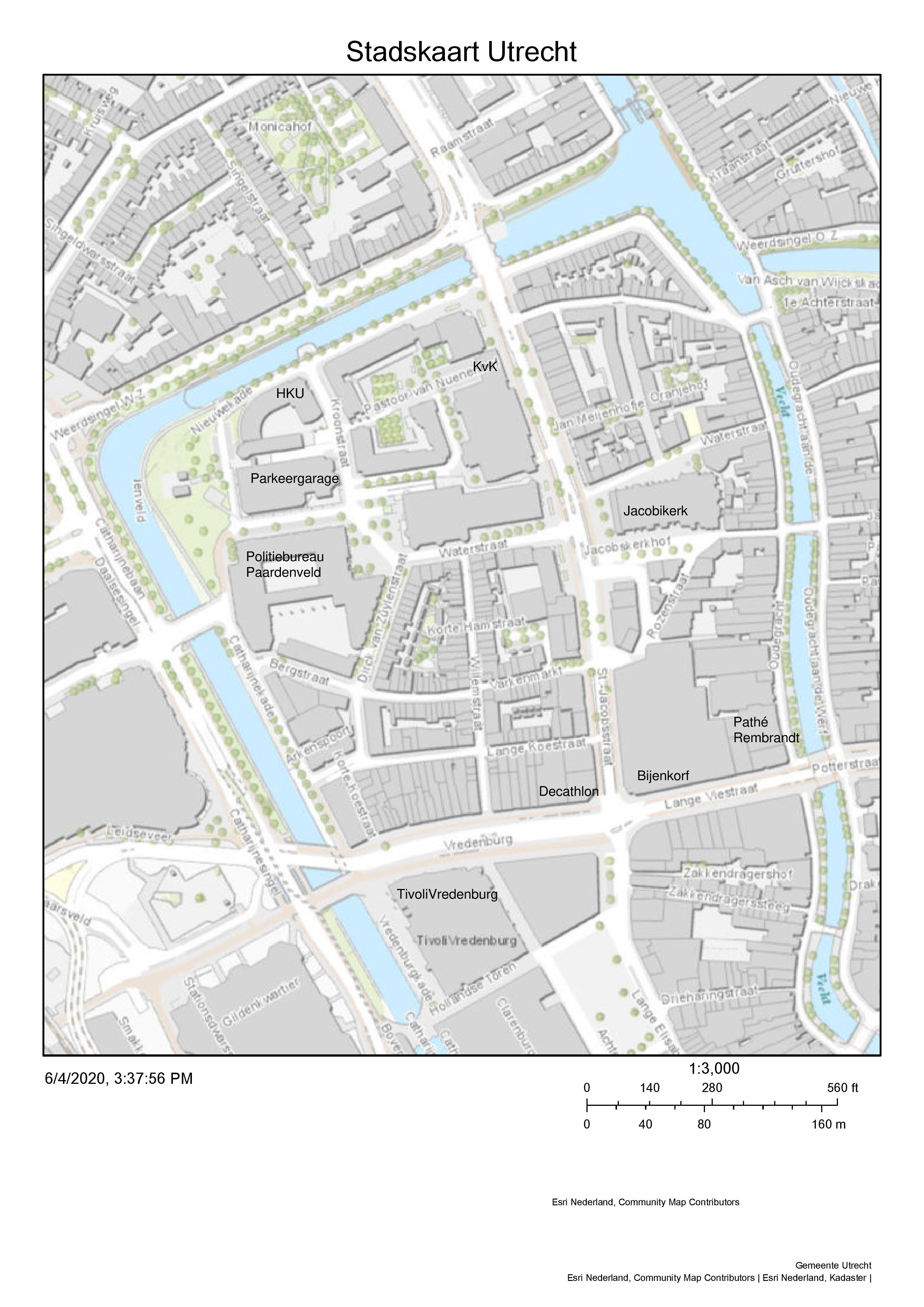 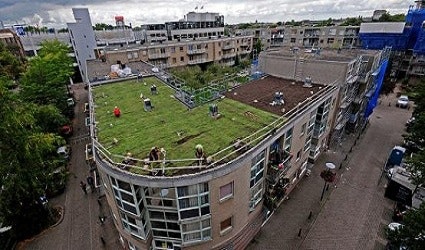 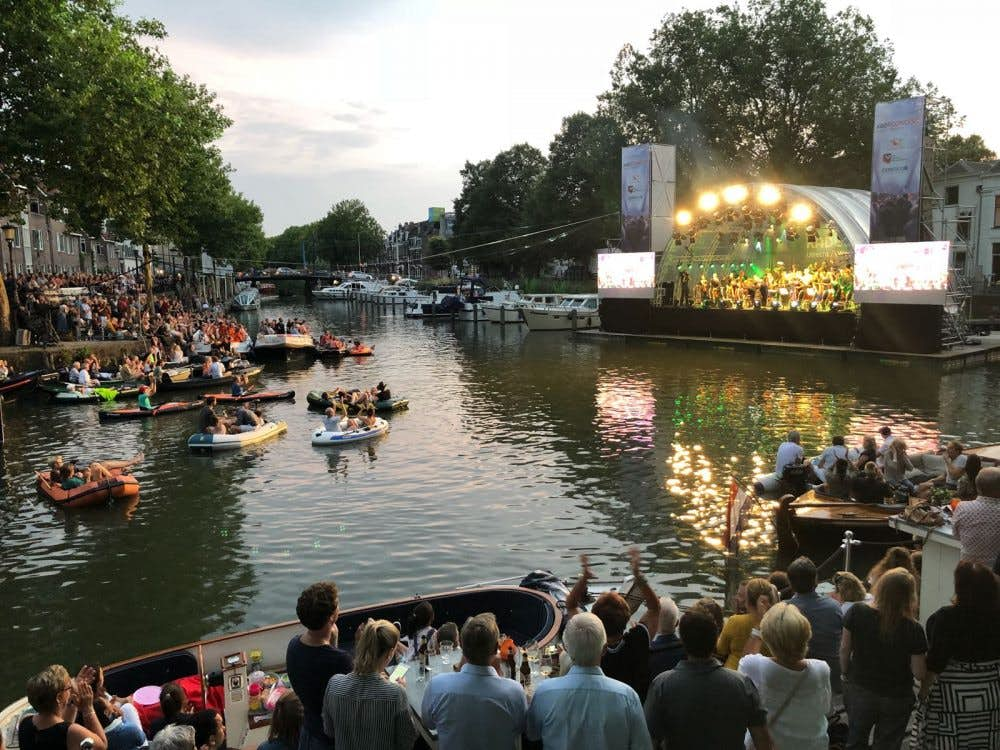 Grootste groene dak van de Utrechtse binnenstad
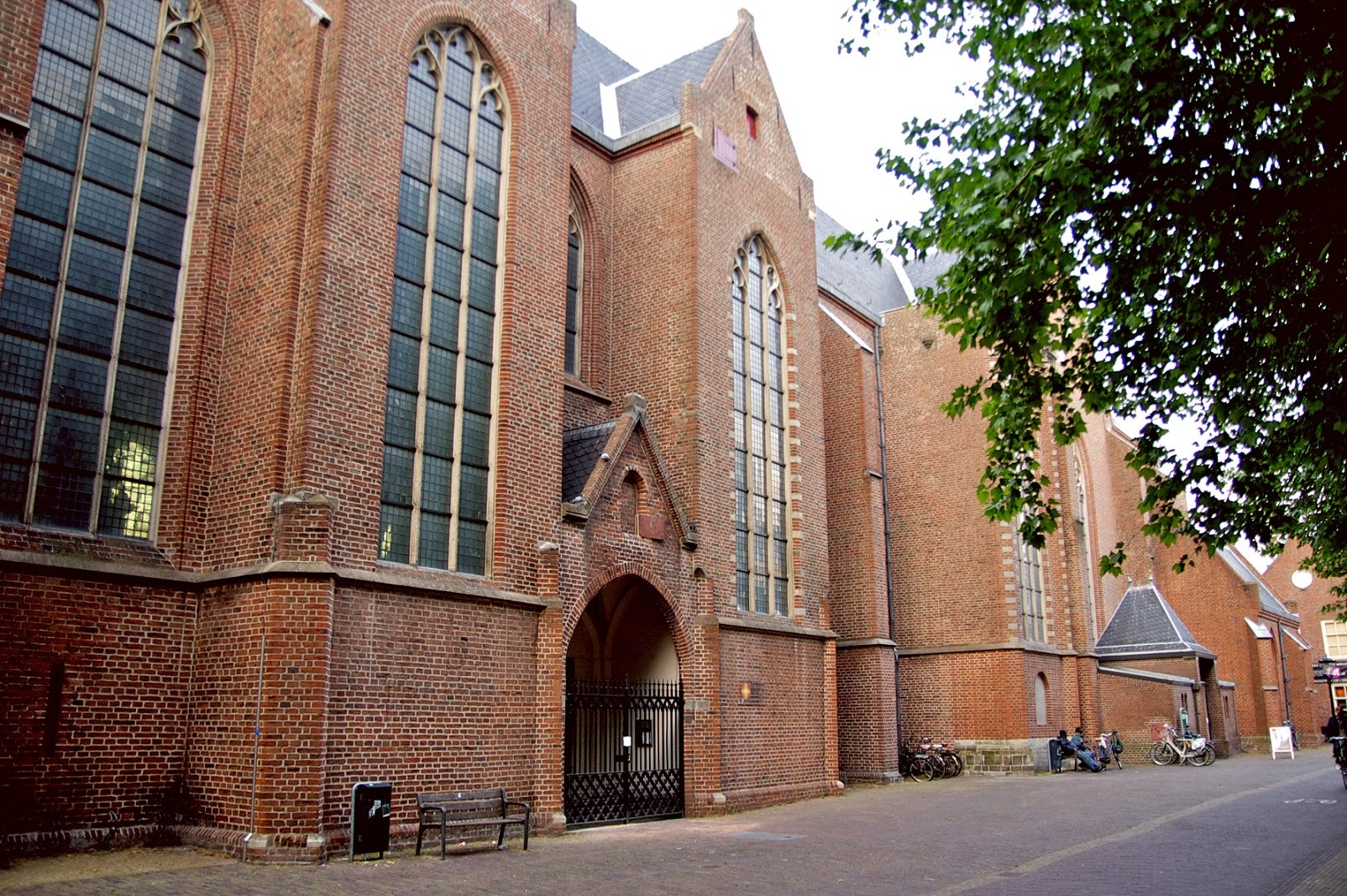 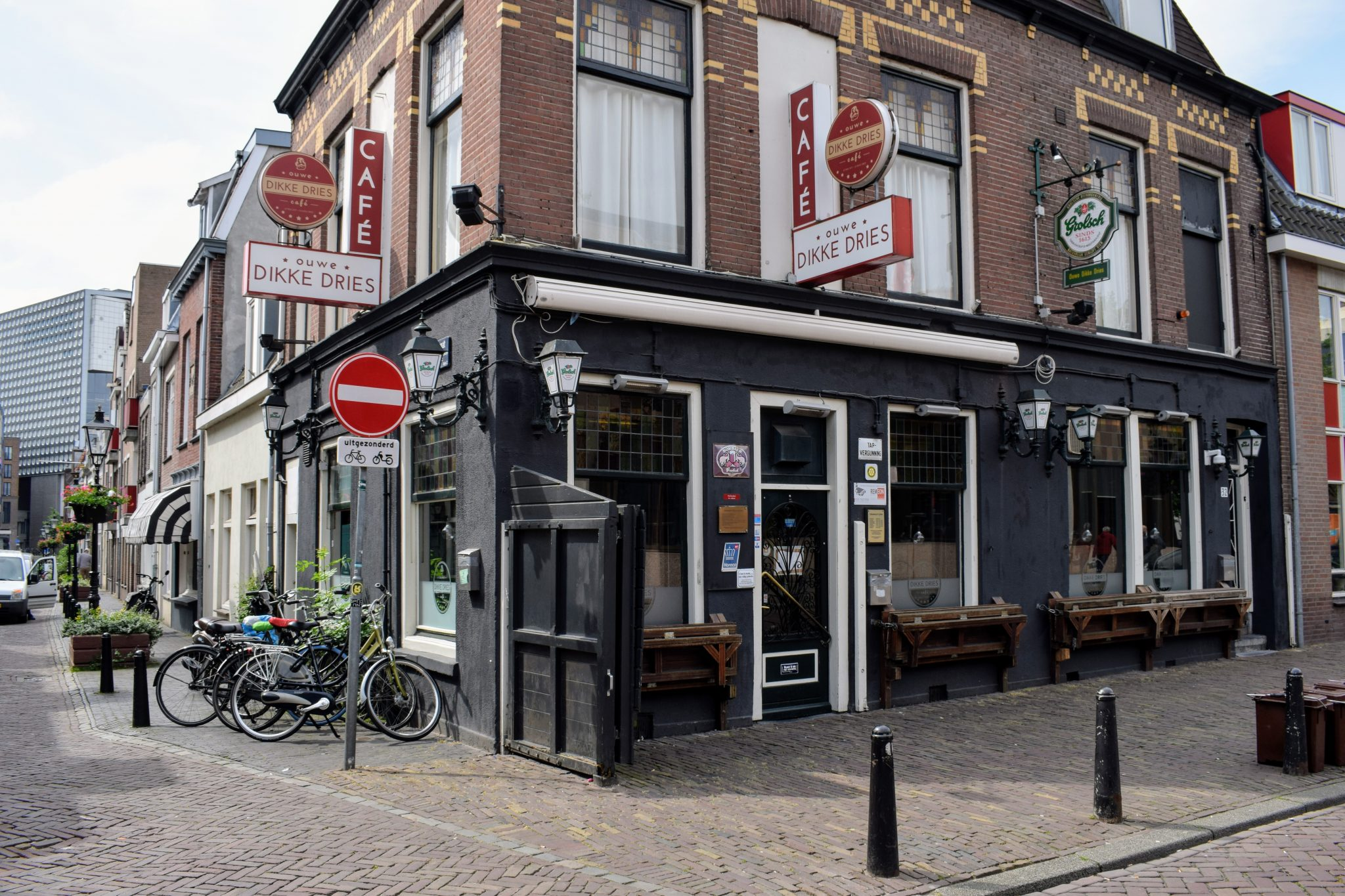 Kadeconcert Weerdsluis
Jacobikerk
Winkels en café's
TivoliVredenburg
Park Paardenveld
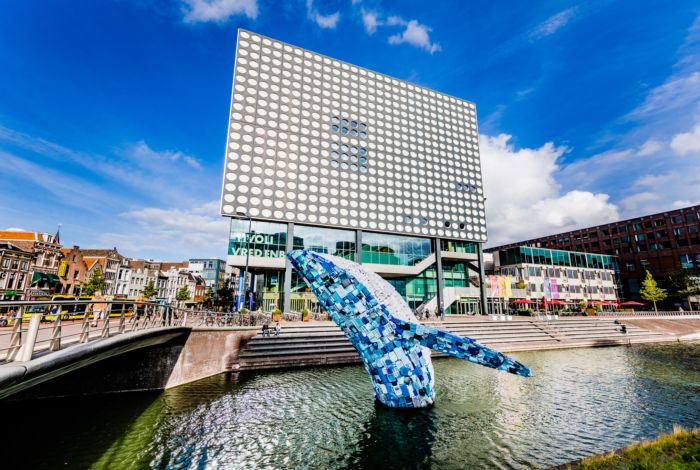 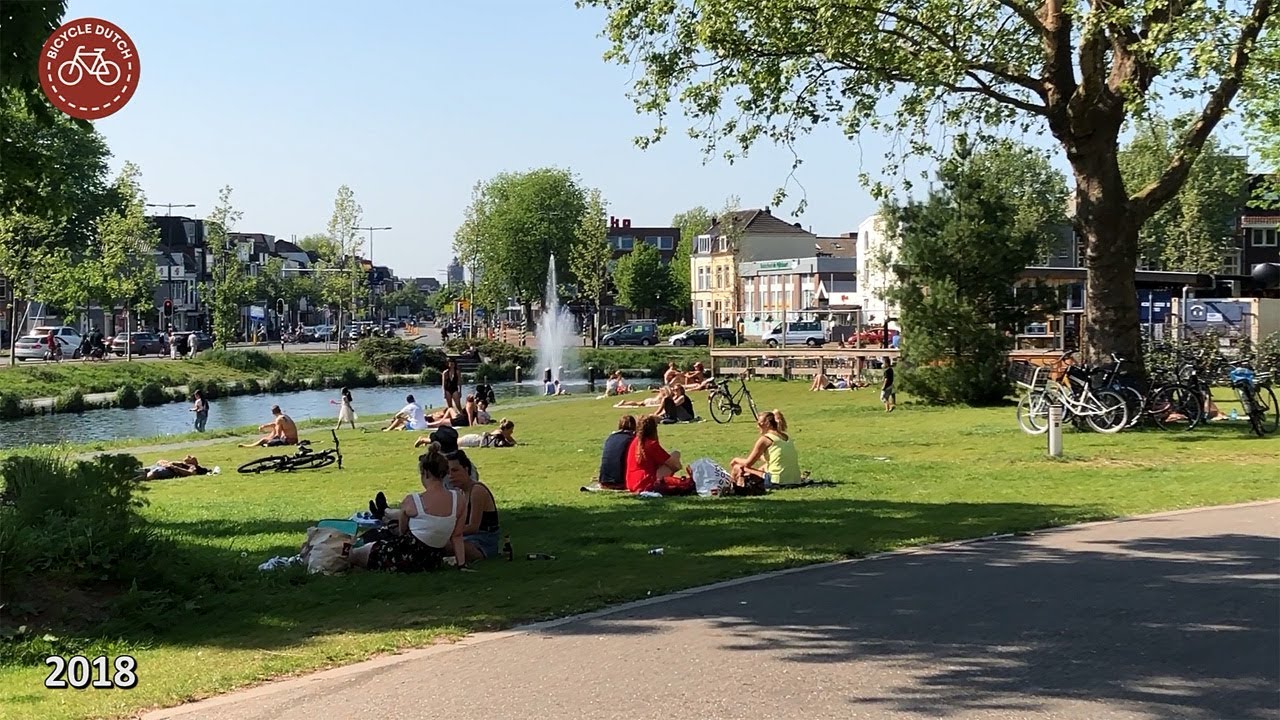 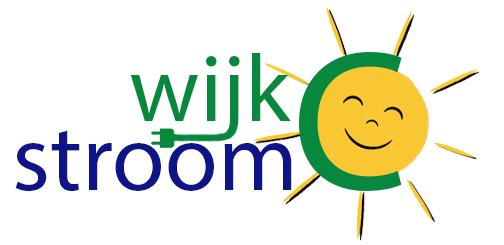 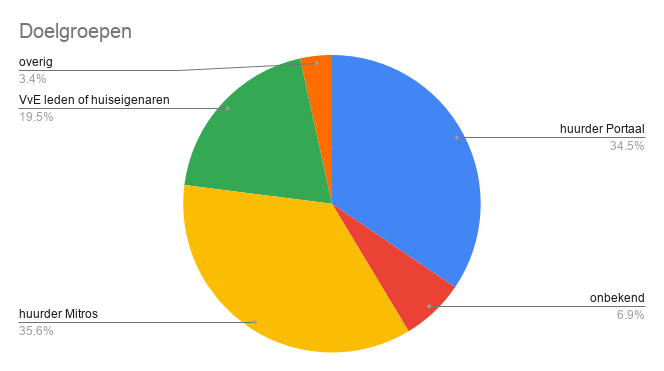 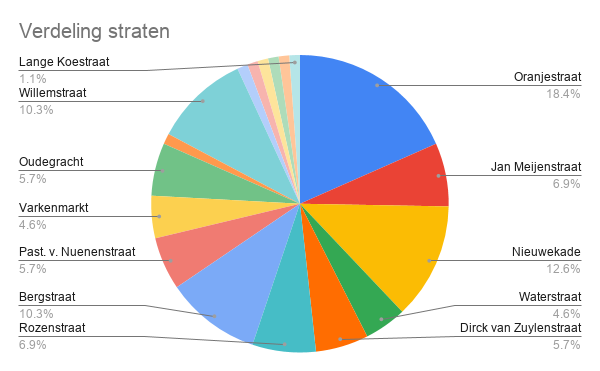 Wijk C telt iets meer dan 900 huishoudens.

Wij hebben met een kleine een peiling 100 belangstellenden bereikt.

Stel je voor als we er écht werk van maken!
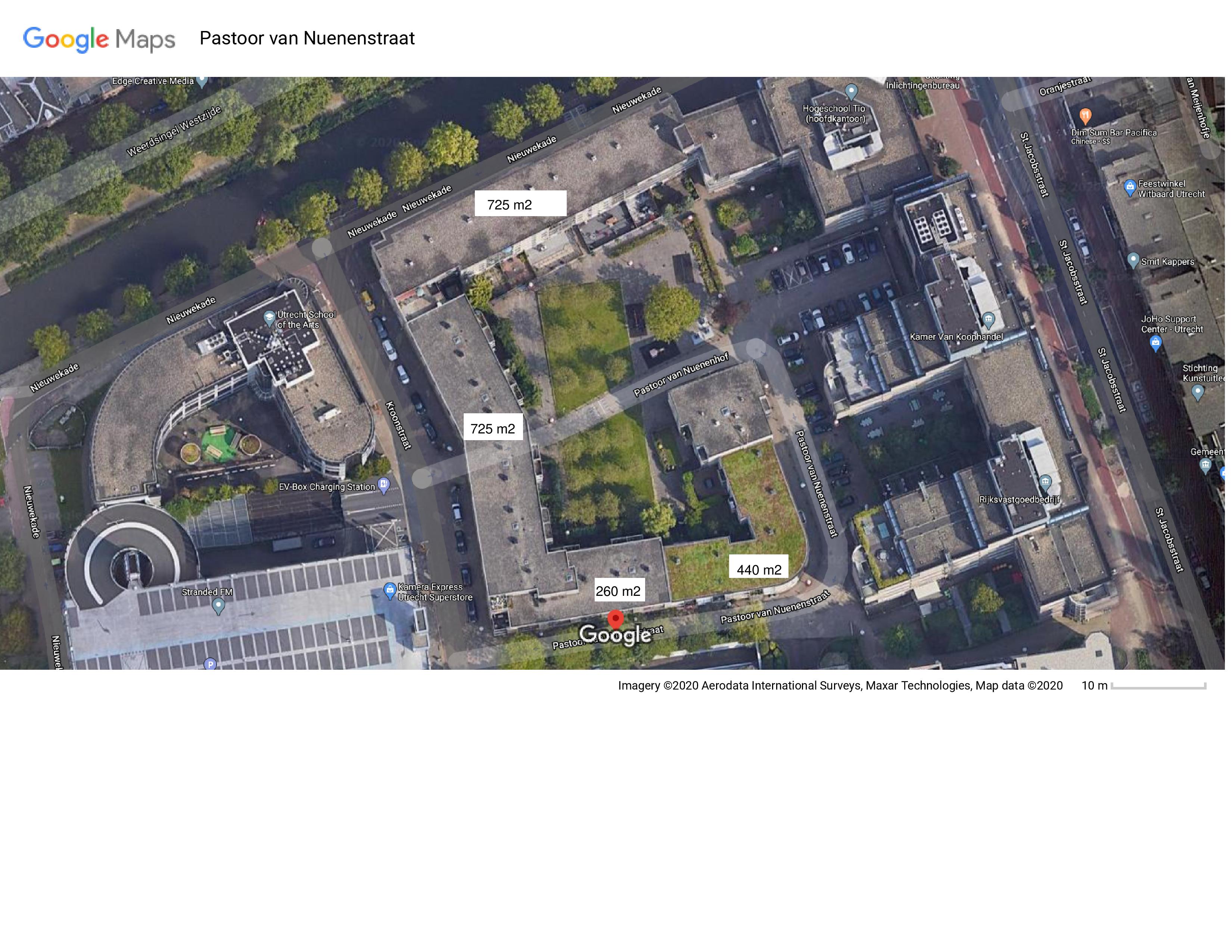 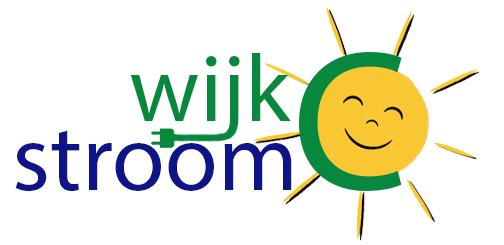 F 175 m2
E 725 m2
2 Doelgroepen:

Huurders van Mitros
en
VvE

6 platte daken:

A: 225 m2 Mitros
B: 440 m2, Mitros, groen dak
C: 260 m2, VvE
D: 725 m2, VvE
E*: 725 m2, Mitros, 
F*: 175 m2, Mitros


*E en F zijn gelijkvloers 
  en samen 900 m2.
Project 1
A 225 m2
D 725 m2
B 440 m2
C 260 m2
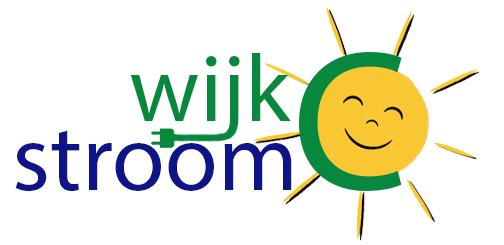 Agenda:

Voorstelrondje
Over Wijk C
Korte introductie partners
Project 1
Met elkaar in gesprek: hoe kunnen we elkaar helpen?
Besluitvorming: wat wordt het vervolg?
Afsluiting